‘Every day I wear many hats’
How the library can help them fit more easily!
Brad Aisbett, PhDAssociate Head of School (Teaching and Learning)
School of Exercise and Nutrition Sciences
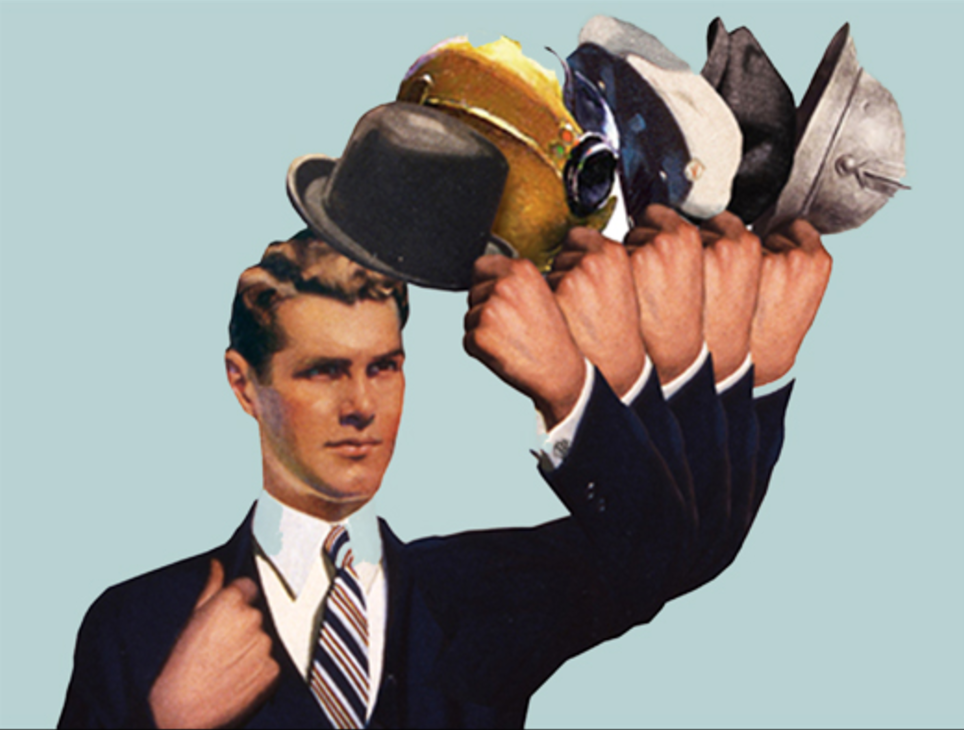 My hats…
Unit Chair 
Practicum Co-Ordinator (2008 – 2013)
HDR & Honours Research Supervisor 
HDR Coordinator (2013 - 2015)
Research Leader
Associate Head of School (2016 - )
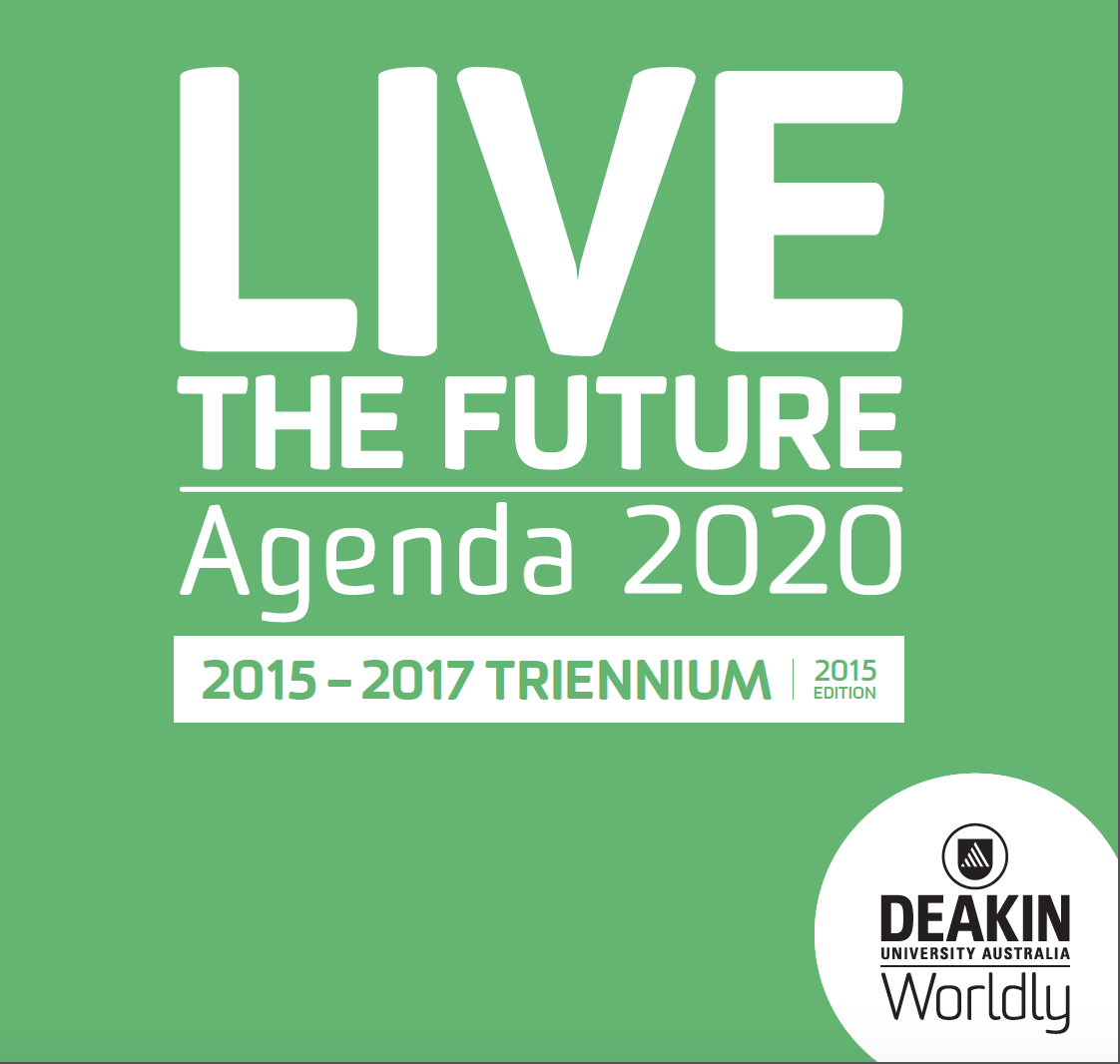 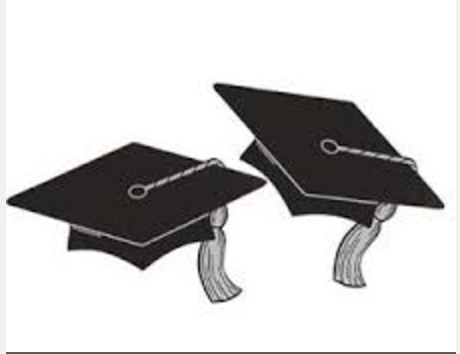 Unit CHair
“Deakin will be Australia’s premier university in driving the digital frontier to …offer a brilliant education where you are and where you want to go…”
Premium cloud and located learning experience
Flipped classroom
Learning materials pre-supplied via LMS
On-campus:
Individual assessment of understanding
Team-based application of knowledge – writing training programs under time pressure
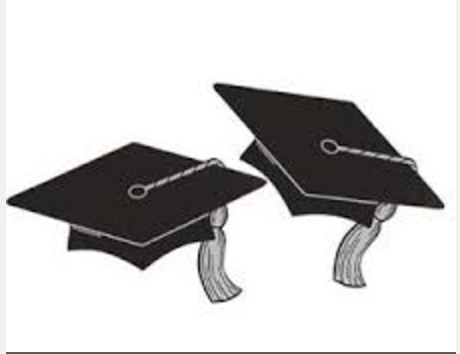 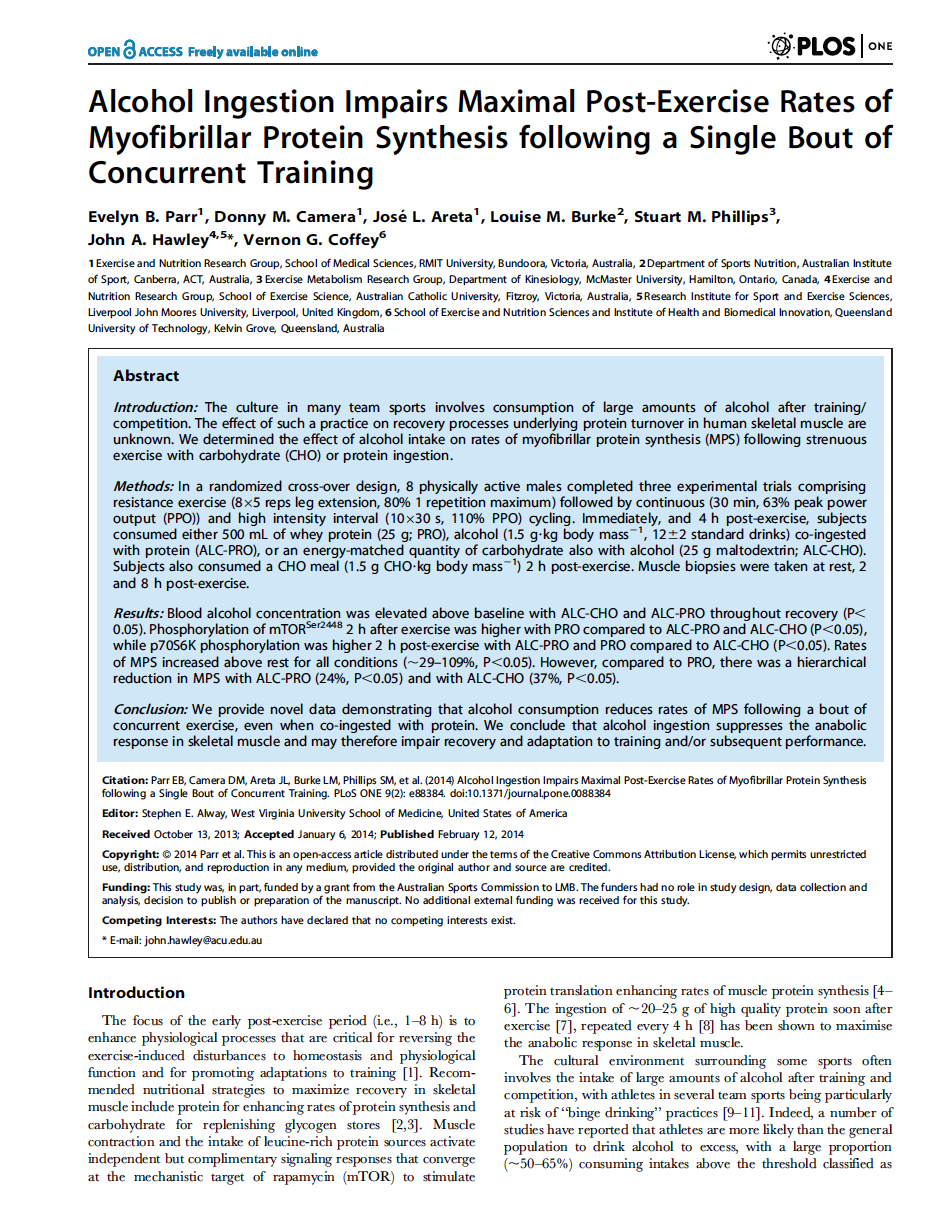 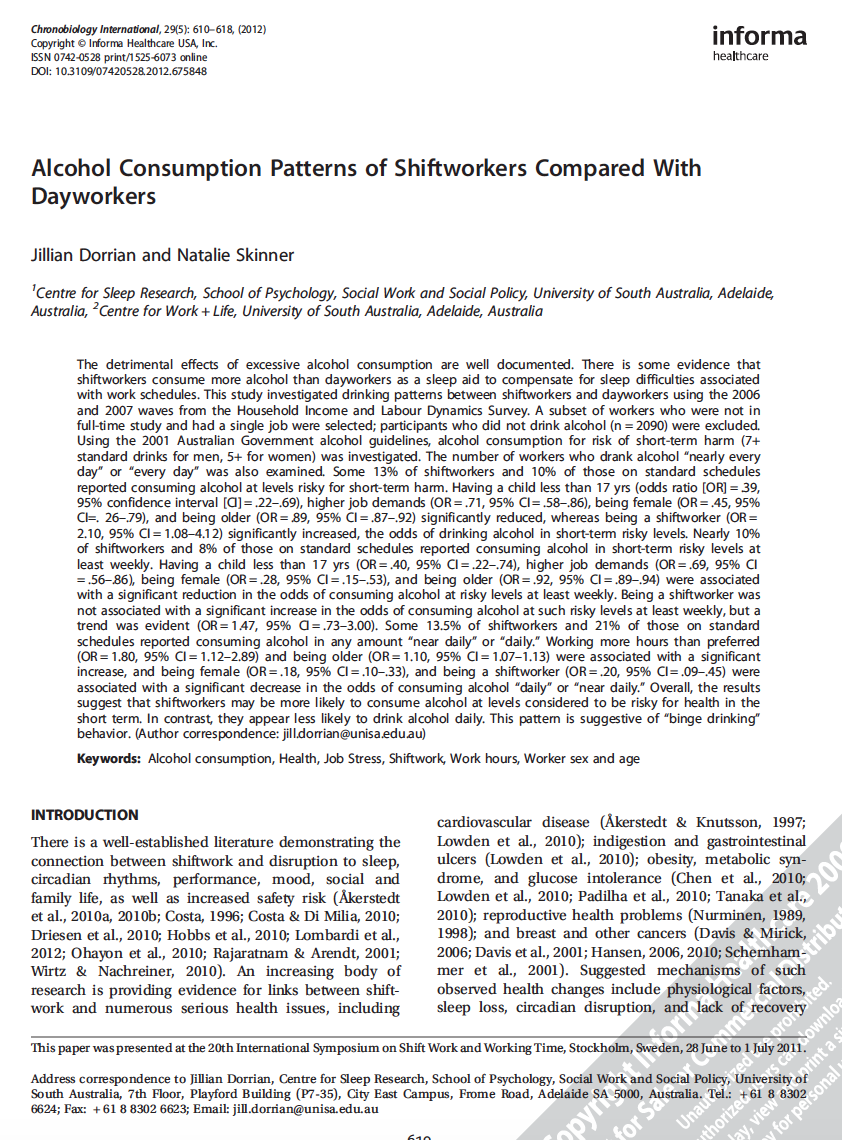 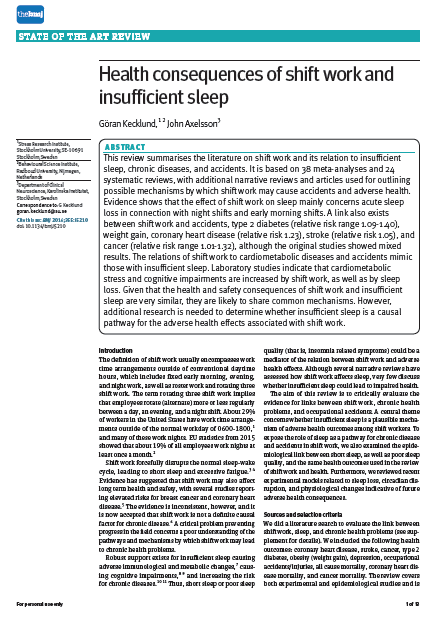 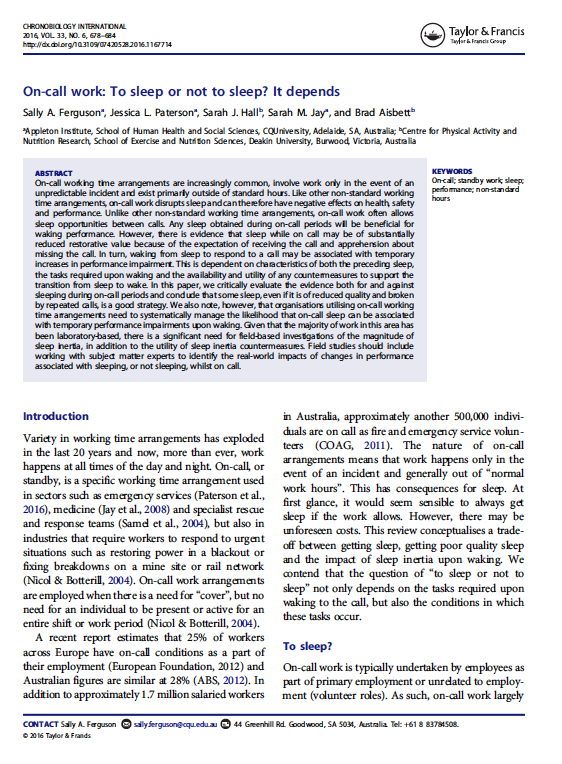 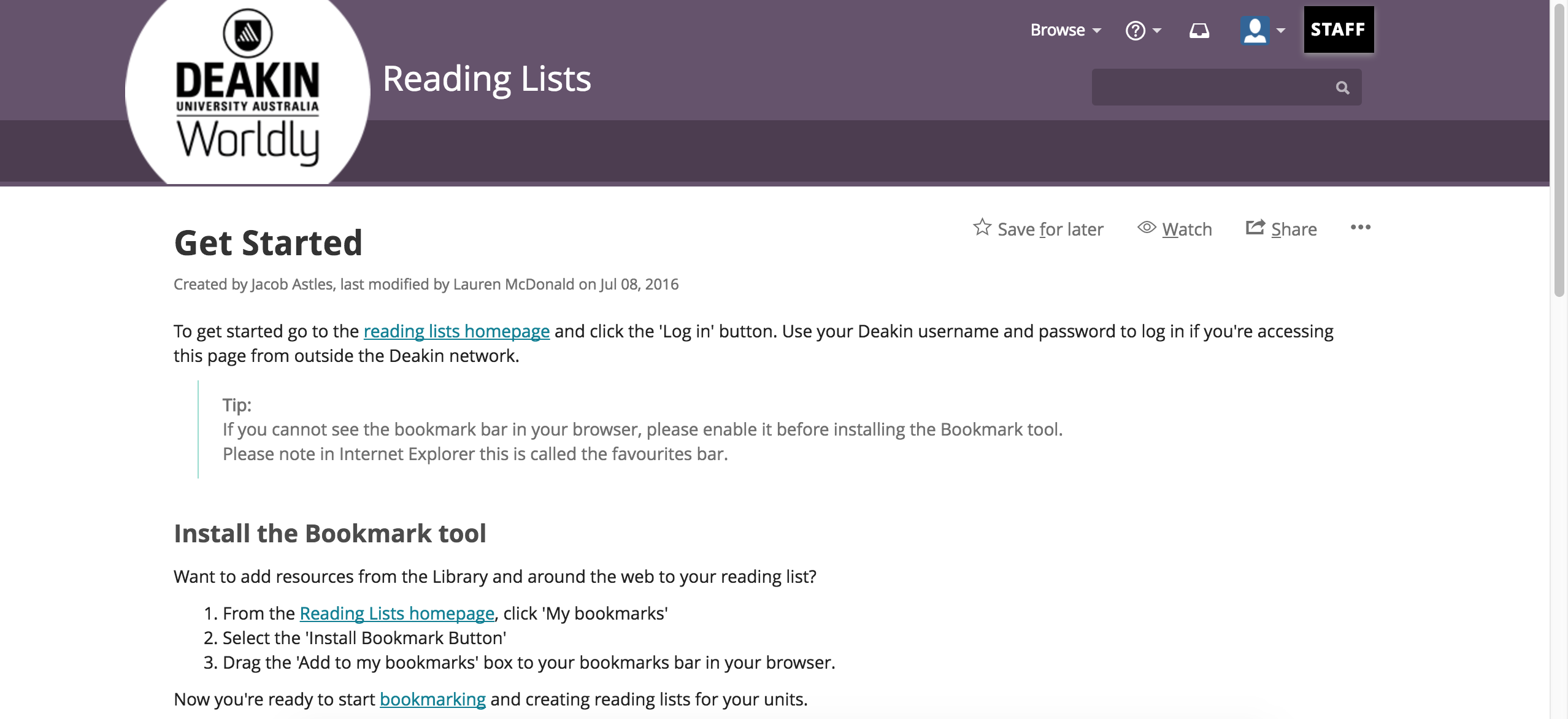 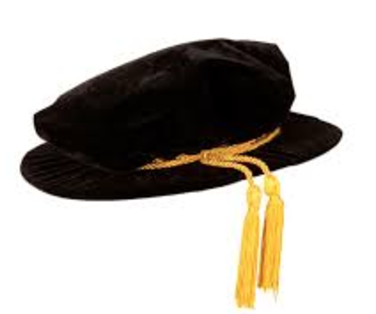 HDR Supervisor
“Deakin will…make a difference through world-class innovation and research that makes a difference to the communities we serve.”
Grow research capacity, depth and breadth
Foster student autonomy
School & industry engagement
Research dissemination
Strategic decision making re: publication targets, conference attendance and non-PhD work
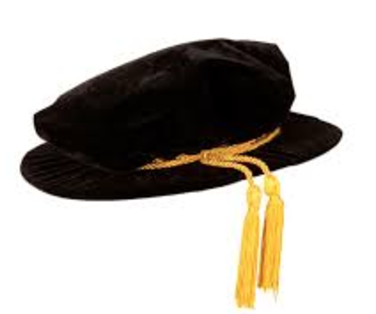 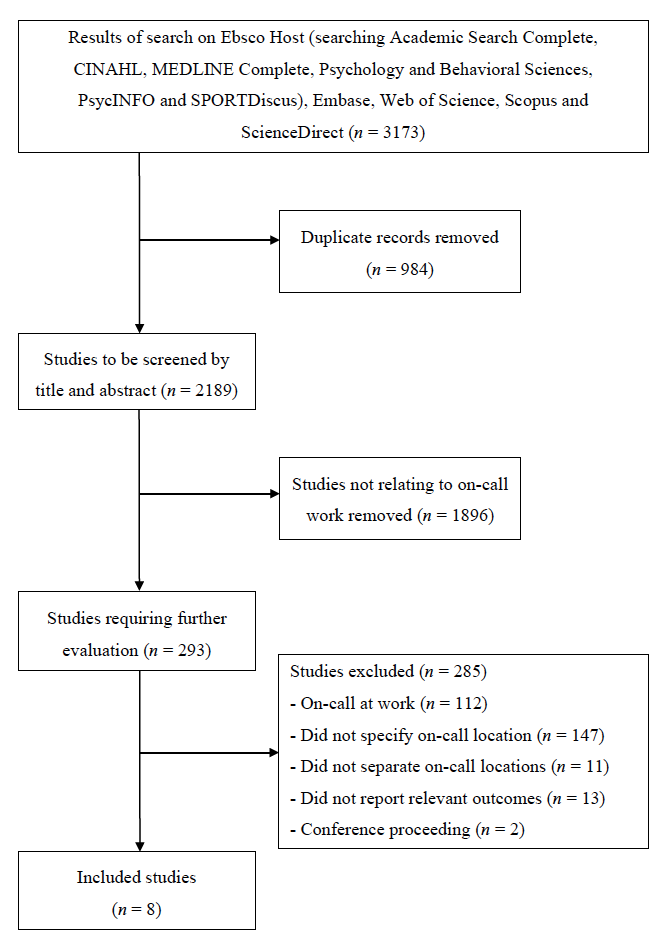 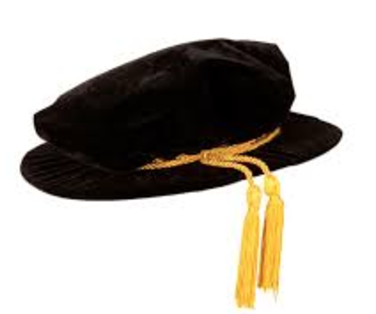 HDR Supervisor
“Deakin will…empower learners for the jobs and skills of the future and make a difference through world class research”
Publishing
≥ 3 publications @ graduation
Improved examination results
Internal awards during candidature
Job competition
Fellowship applications
Teaching and Research positions
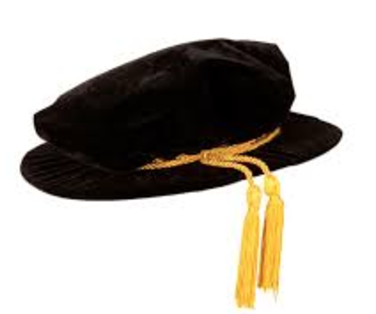 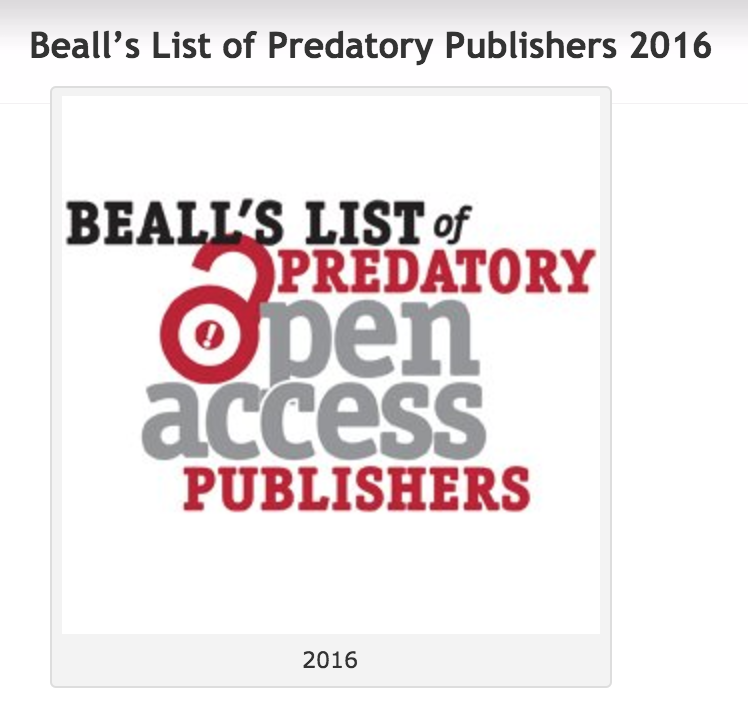 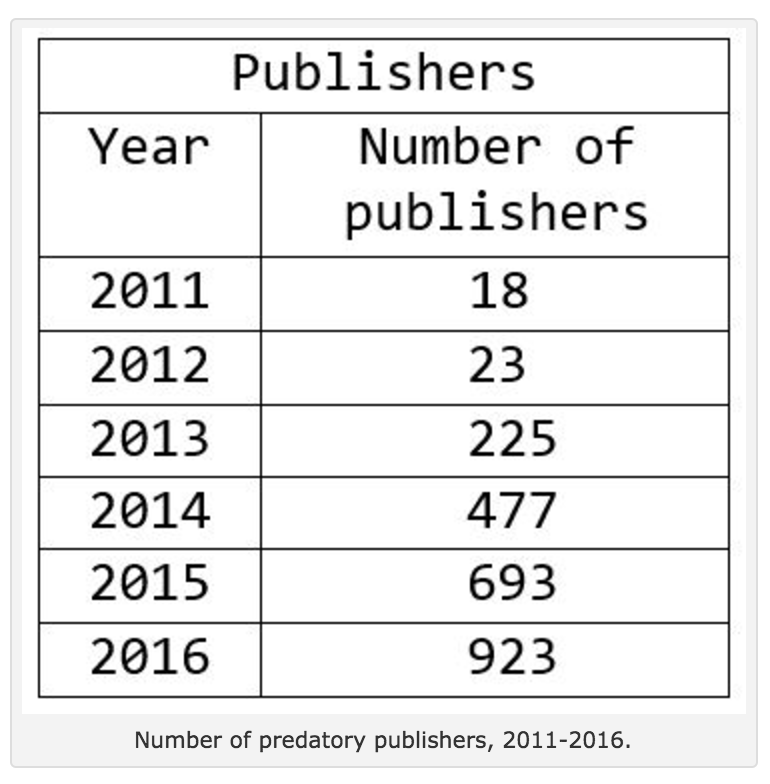 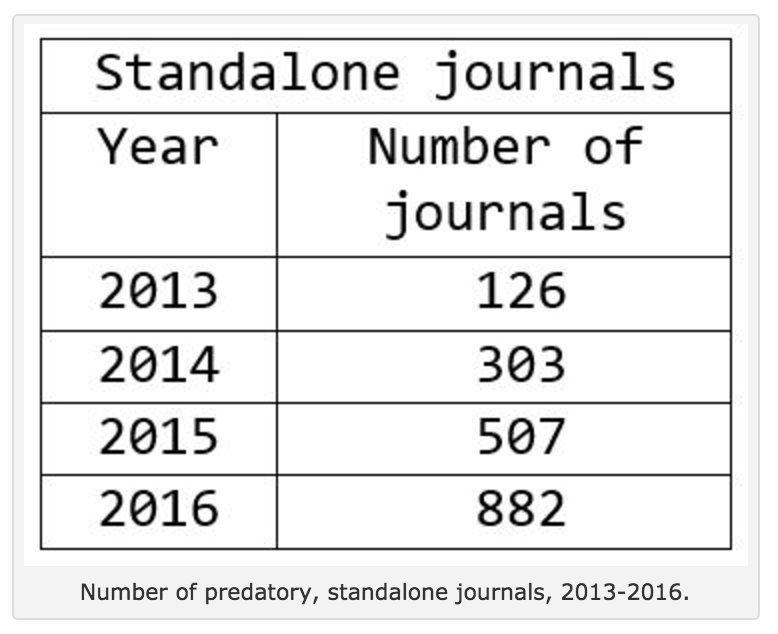 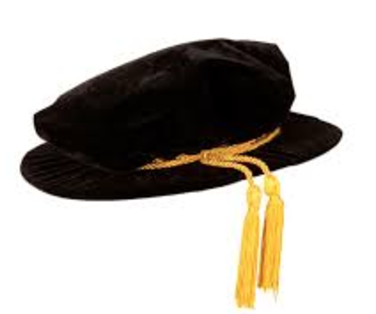 HDR SUPERVISOR
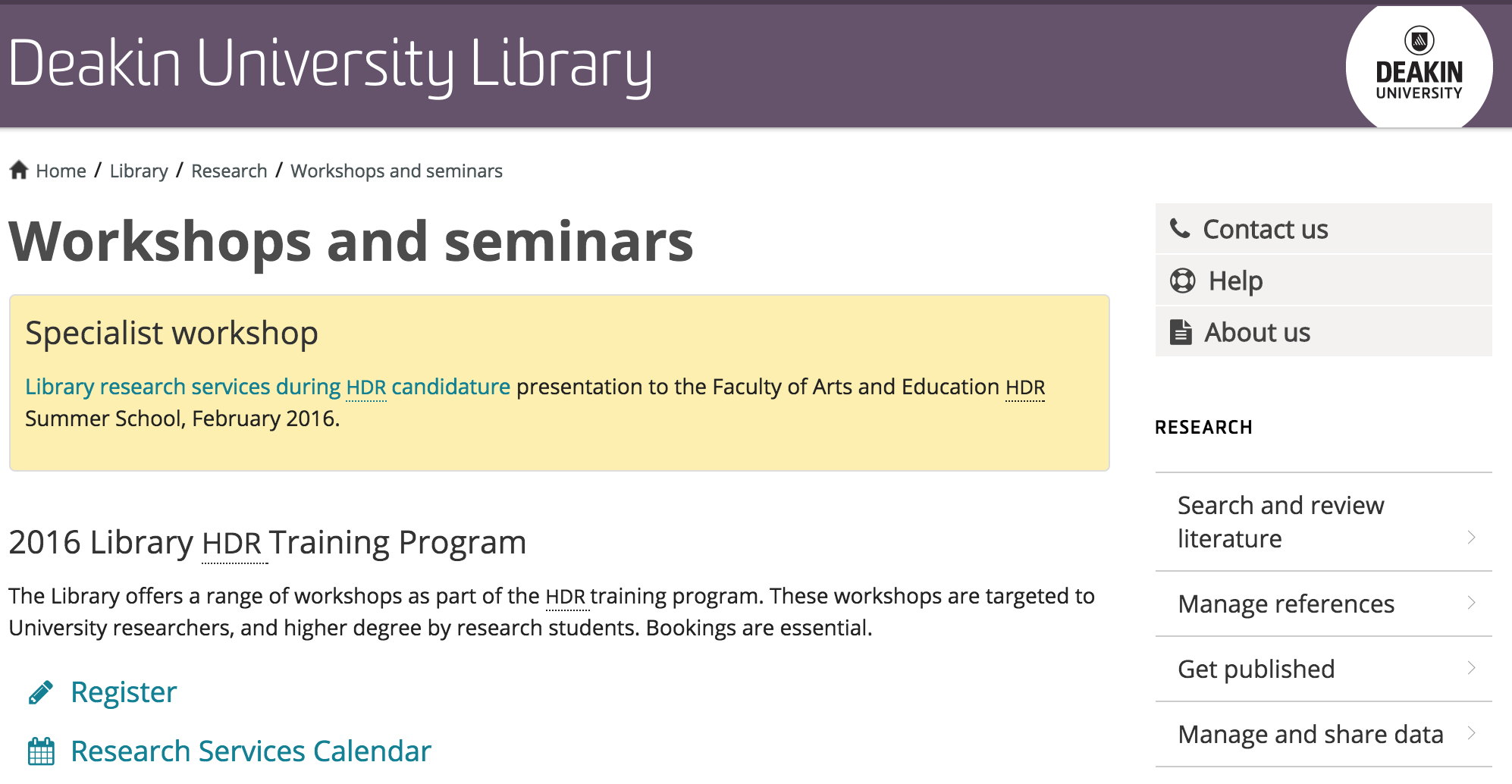 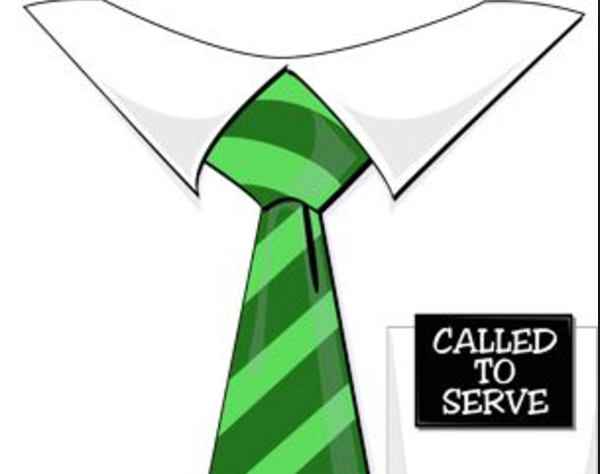 HDR COORDINATOR
“Deakin will… grow research capacity, depth and breadth and build employee capacity, capability and productivity”
Quality Assurance for students and supervisors
Selection of candidates & scholarship holders
Confirmation of PhD enrolment
Support for students and supervisors
Ranking candidates for awards
Overseeing thesis submission
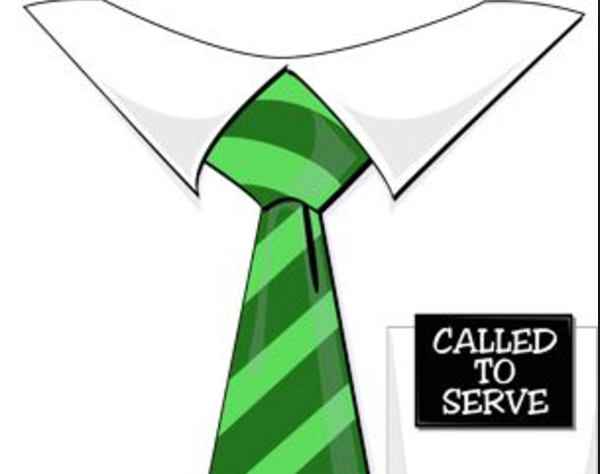 HDR COORDINATOR
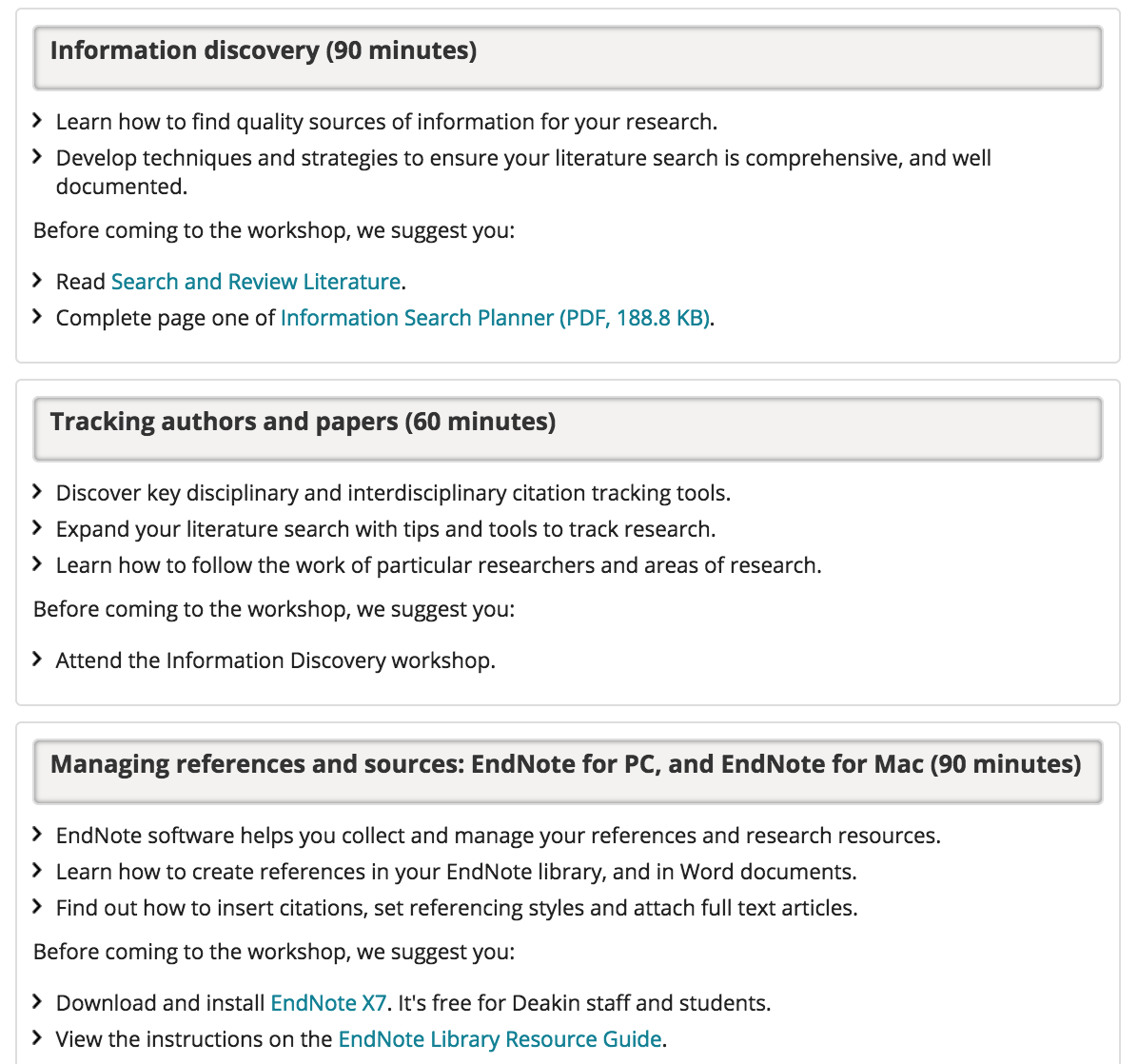 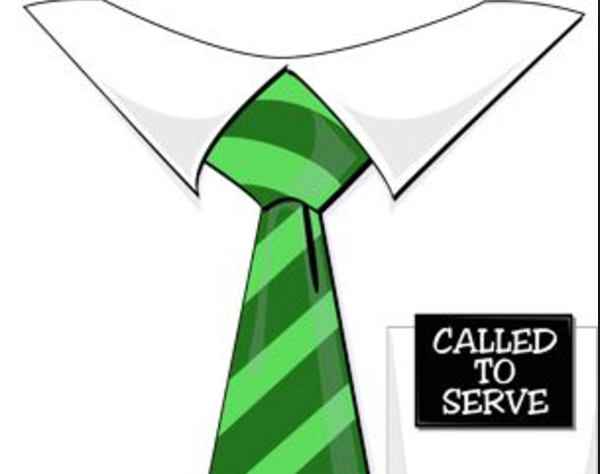 HDR COORDINATOR
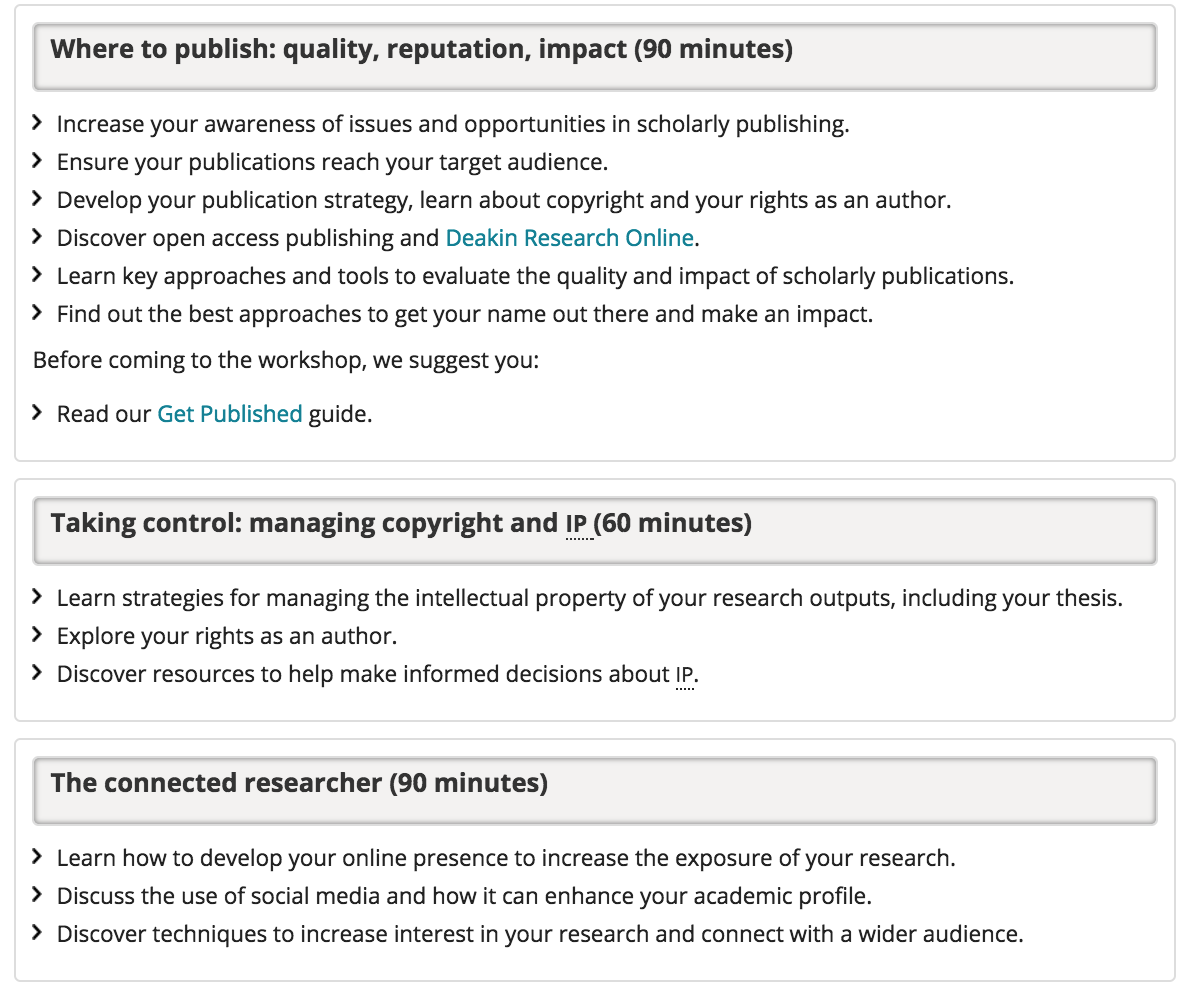 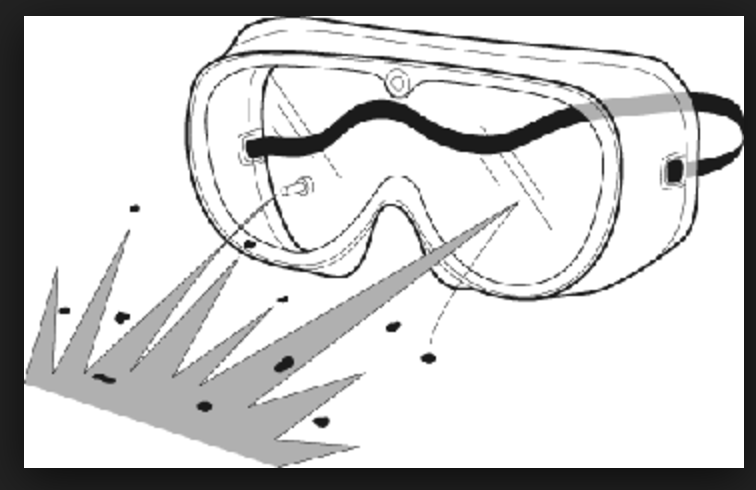 RESEARCH LEADER
“Deakin will… research that makes a difference to the communities we serve and develop a strategic international research footprint and add value to governments, industry, alumni and the communities that Deakin serves”
Impact
Visibility
Interdisciplinary
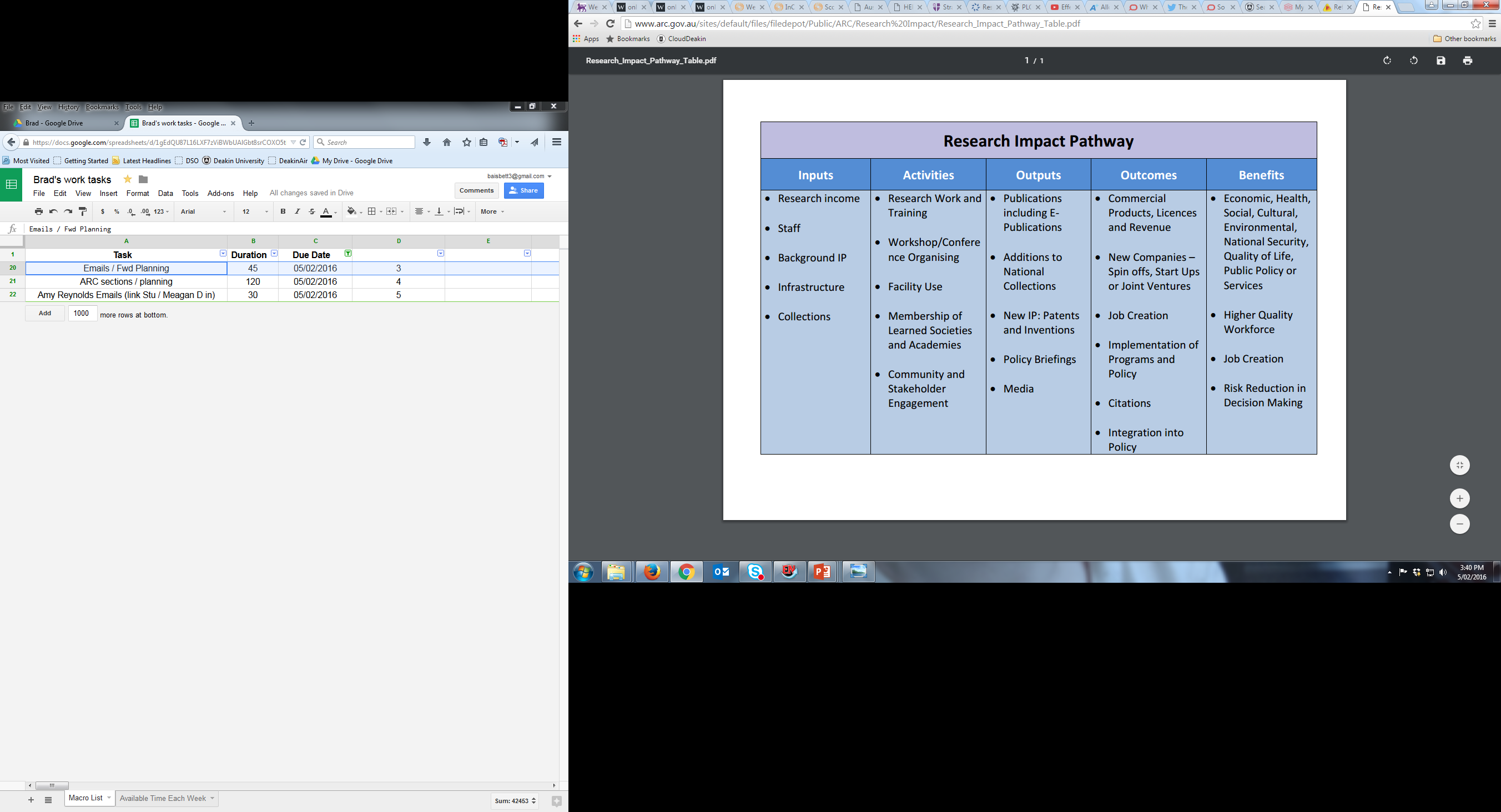 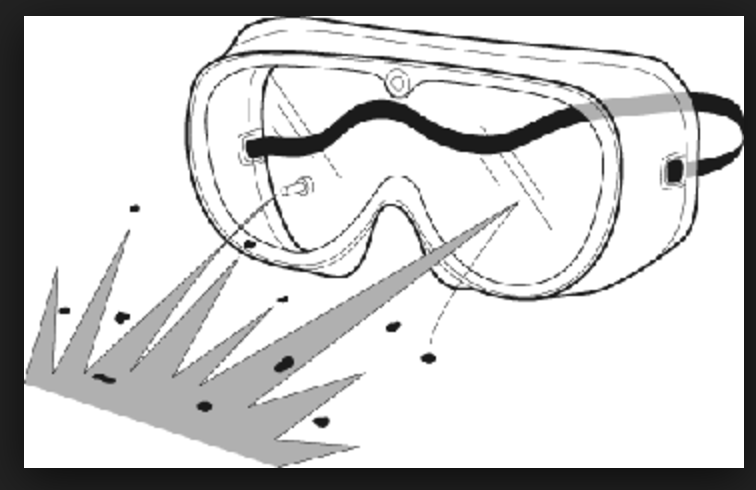 visibility
ORCID
Research Gate
Academia
Loop
Google Scholar
Elements
Deakin Research Online
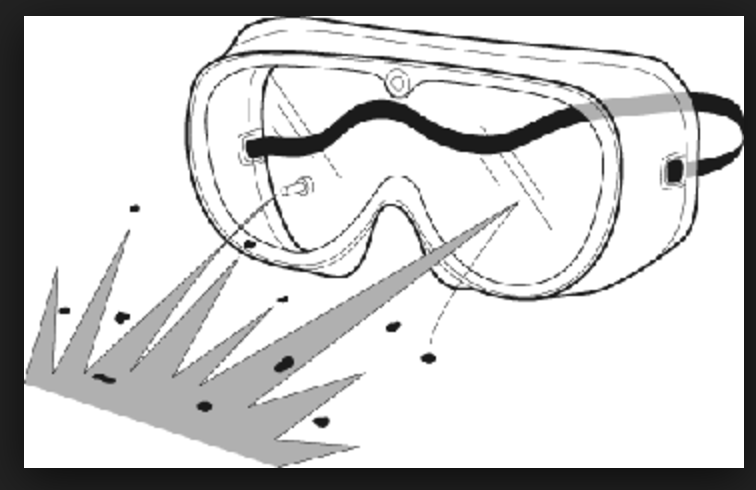 Interdisciplinarity
According to Web of Science…
232 Journal categories
8 ‘Multi-disciplinary’ categories
2 ‘Inter-disciplinary’ categories
0 ‘Trans-disciplinary’ categories
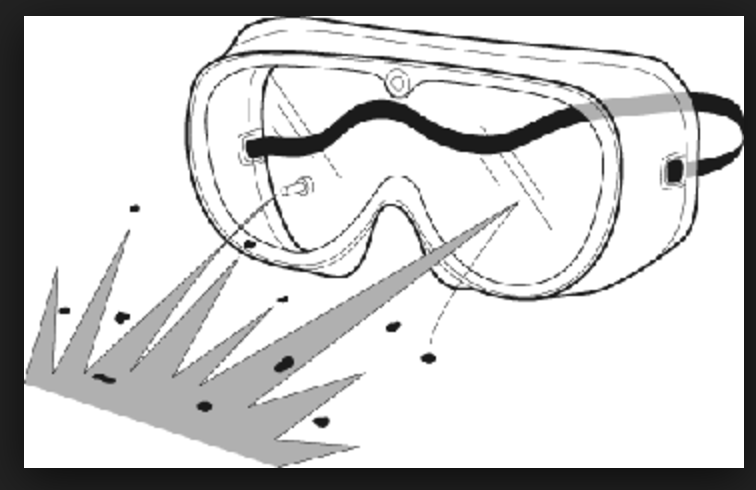 So I guess that means…
Grants



HDR students



Publications
Trans-disciplinary



Inter-disciplinary



Multi-disciplinary
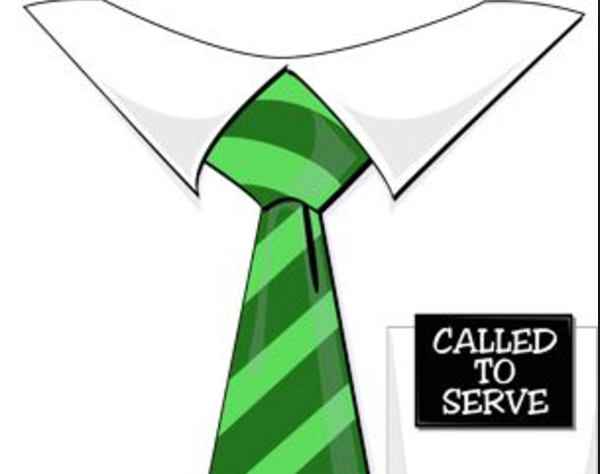 Associate head of school
Oversee Bachelor of Exercise and Sport Science (BEx&SpS) academic programs; 
Manage allocation of BEx&SpS teaching staff workloads; 
Advise and represent Head of School as appropriate
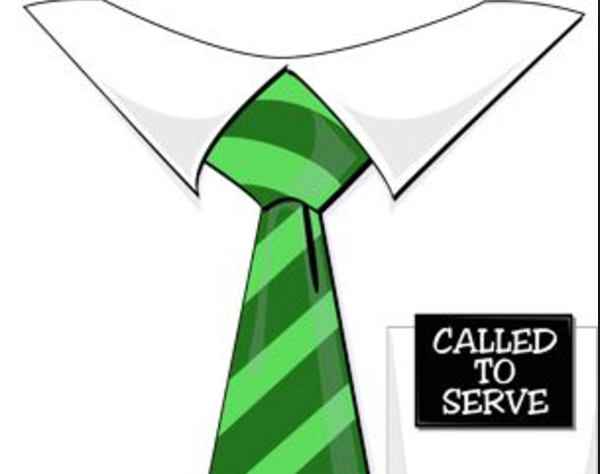 Associate head of school
Embedded liaison librarian inside school on a weekly bases for students and staff;
In-house workshops tailored to different research groups;
Tailored internal forms to include engagement with library services before approval.
Practical strategies
‘Active learning’ workshops
Institutes, course teams, student inductions
Timely prompts to HDR Coordinators, Unit Chairs, Course Directors, A-HoS:
February
April
August
October
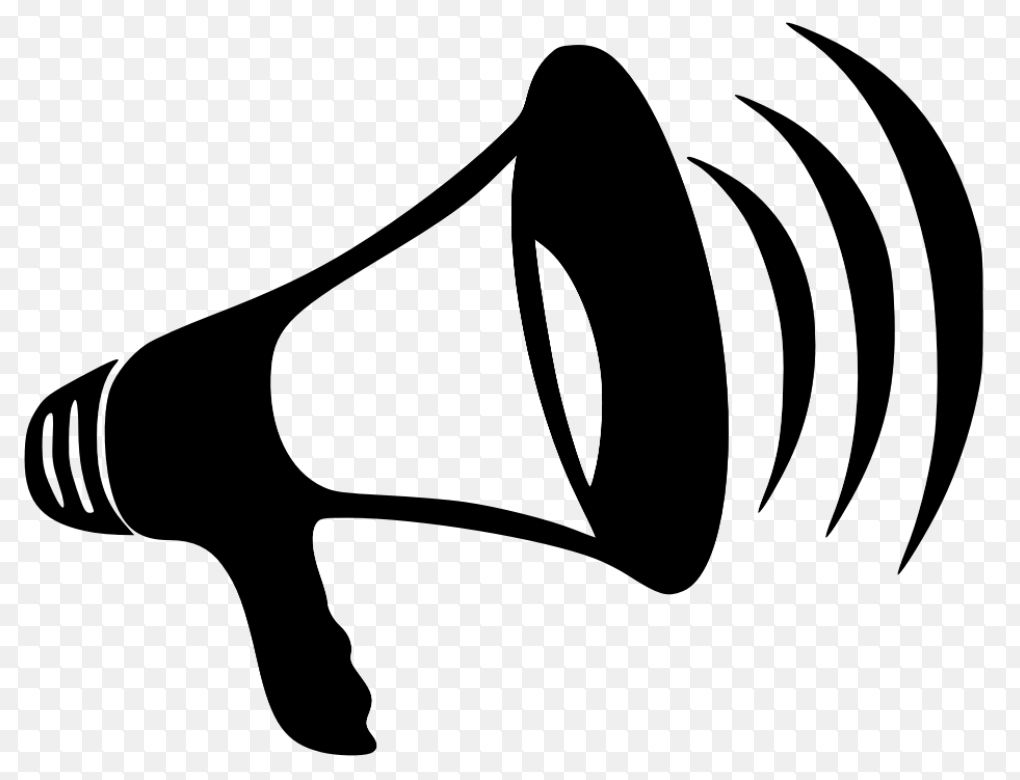 Messaging
Speak to academic values
Speak to academic KPIs
Citations, Income, Efficiency, Impact
Secure and invest in local champions
Remember, emotion will trump rationality
Thank you
…a little about me…
PhD: 2006
Deakin: 2008 - present
Publications: 67 (58 C1, 9 E1)
Cat I – IV research funding: $1.8 million 
Students: 6 PhD conferred, 2 current, 14 honours
Teaching: Practicum Coordinator 2008 – 2013
	  Physical Training Unit Chair 2008 – 2016
Service: HDR Coordinator 2012-2016